Projektování informačních systémů
Modelování v přípravě a projektování IS
Doc. Mgr. Petr Suchánek, Ph.D.
Doc. RNDr. Ing. Roman Šperka, Ph.D.
Převzato od: Ing. Dominik Vymětal, DrSc.
Základní pojmy -opakování
Metodika, metodologie
Doporučený souhrn přístupů, zásad,  postupů, metod, technik atd. pro tvůrce IS
Kdo co  a proč
Metoda určuje co je třeba dělat v určité fázi
Přístupy jako funkční, datový, objektový
Řeší postup v určité fázi
Technika – přesné postupy,
Nástroj – prostředek uskutečnění určité činnosti
Diagramy, atd.
2
Modelování
Model – zjednodušené zobrazení určitého objektu
Zobrazuje zpravidla jen ty vlastnosti, které nás v daném kontextu zajímají
V rámci projektování IS model úzce souvisí s pojmem re-engineering
Reengineering – Davenport : inovativnost
Hammer a Champy: potřeby zákazníka
3
Modelování podstata
Při využívání modelů vystupují vždy nejméně dva prvky:
zobrazovaný objekt (originál)
jeho model (obraz)
Modelování úzce souvisí s BPM – Business process management
BPM  má za cíl zlepšit operační účinnost procesů
K tomu využívá
Modelování procesu
Simulace procesu
Metody řízení a podpory  operativních procesů
Z toho vyplývá, že projekty IS se modelováním úzce souvisí
4
Model vs. Diagram (technický plán)
Model je
Zjednodušená reprezentace reality
Popis systému z jednoho úhlu pohledu
Abstrakce s konkrétním účelem

Proč modelujeme
Usnadnění úvah díky vyšší abstrakci
Lepší porozumění vytvářenému systému
Složitý systém není možné vnímat vcelku

Diagram
jeden pohled do modelu (1:N)
grafické znázornění
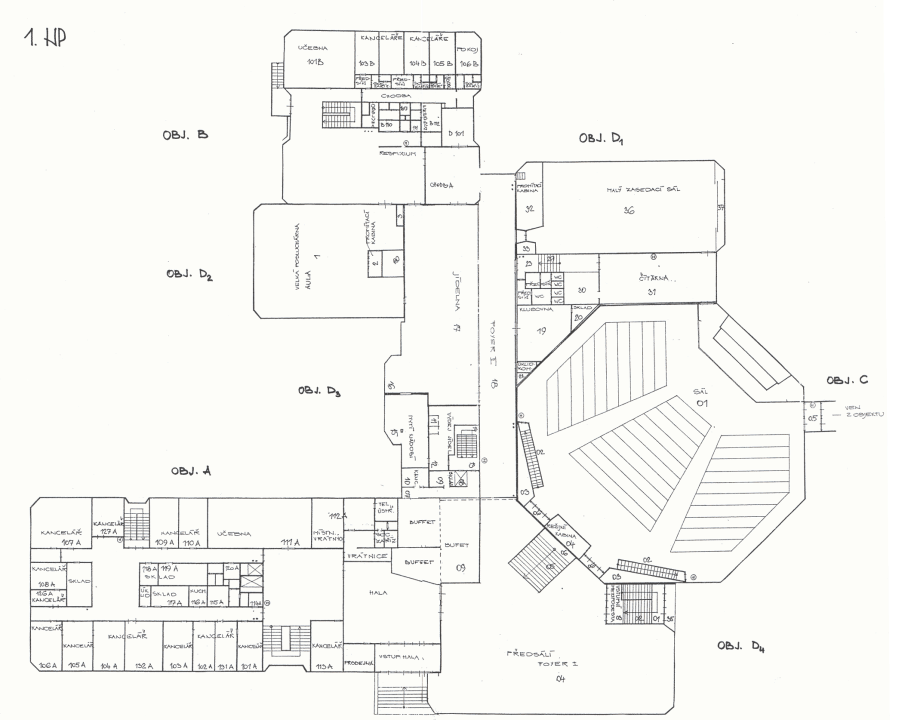 5
Omezení
Modely nejsou samospasitelné
Výhody:
Můžeme si ověřit naše rozhodnutí
Můžeme simulovat důsledky změn
Můžeme dnes dokonce simulovat on line
Základní rizika:
Hodnota modelu je omezena souladem modelu s realitou
Příliš „napasované“ – overfitted – nelze použít obecněji
Málo „ napasované“ – underfitted – neúnosná zjednodušení
Přílišná obecnost referenčních modelů
Některé nástroje lze použít pouze pro určité SW systémy
Nesprávný výběr problémové oblasti  - domény
6
Princip  modelování v rámci IS
Objektem zkoumání jsou
procesy v podniku (procesní modelování)
tok hodnot (hodnotové modelování)
Výsledkem zkoumání je model procesu (toku) v různých stádiích jejich existence
Současný nebo minulý stav – deskriptivní model
Projektovaný stav – normativní model
7
Domény
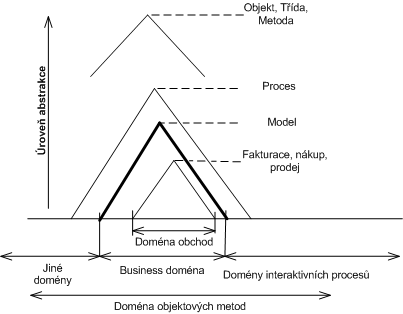 Zdroj: přeloženo z Hrubý
8
Vývoj v doméně, doménové jazyky
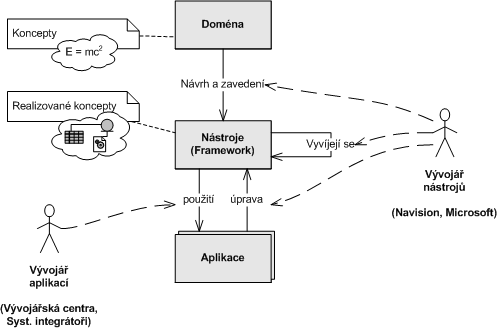 Jazyk domény
Zdroj: přeloženo z Hrubý
9
Ontologie
Původ slova
Řečtina – filozofická kategorie zabývající se základními otázkami bytí
Software – definice pojmů a vztahů mezi nimi
Gruberova definice ontologie
Ontologie je formální specifikace vzájemně sdílené konceptualizace
10
Ontologie
“Study of the categories of things that exist or may exist in some domain.” 
Sowa, J.: Knowledge Representation: Logical, Philosophical, and Computational Foundations, Course Technology, 1999. 

“Explicit specification of a conceptualization”  
Gruber, T. R.: A Translation Approach to Portable Ontology Specifications, Knowledge Acquisition, 1993.
11
Trojí účel ontologií
Komunikace mezi lidmi (vývojáři, dodavatelé – odběratelé aj.)
Podpora navrhování na konceptuální úrovni
Prováděcí specifikace zaváděného systému
Tyto tři oblasti nejsou obecně disjunktní!!!
12
Příklad grafické ontologie – Hrubý a REA
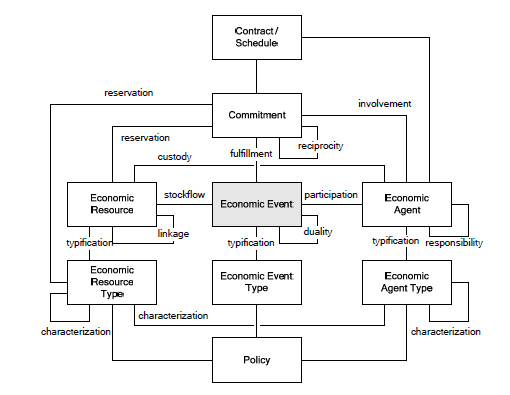 13
Další – negrafická forma ontologie:   OWL
Web Ontology Language
Rozsáhlá ontologie určená k popisu tříd a závislostí mezi třídami v rámci webovských dokumentů
Zápisy v XML
Příklad zápisu v OWL:
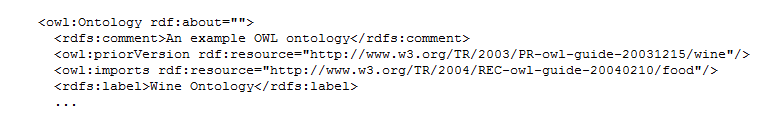 Zde RDF – resource description framework – klíčový pojem OWL
14
Požadavky na přesnost ontologií se různí dle účelu použití
Jestliže má být ontologie použita jako formát  specifikující modelování procesů, pak záleží na úrovni automatizace modelování, čím více automatizováno, tím větší požadavky na přesnost specifikace vlastní ontologie
Jestliže je ontologie použita jako průvodce modelování procesů, nejsou tyto požadavky tak přísné
15
Od metodologie k notaci v modelování
Konkrétní forma  3 architektury:
Konceptuální, logická, fyzická
Formy abstrakce na konceptuální úrovní
Různé druhy schémat
Obchodní vzory 
Ontologie
Forma zápisu : notace
Příklad jednoduché notace  Infixová notace : 3 + 4,  aRb
16
Základní typy procesních modelů
Cíl modelu:
Mějme množinu aktivit  A. Cílem je stanovit, které aktivity a v jakém pořadí probíhají v naší doméně. Při tom aktivity mohou probíhat za sebou, paralelně nebo i ve smyčkách.
Modely na bázi změny stavu
Petriho sítě
Workflow sítě
BPMN
IDEF
Yet Another Workflow Language
17
Co popisují procesní modely?
Procesní modely popisují životní cykly případů v procesu
Příklady případů:
Prodejní objednávka
Nákupní objednávka
Reklamace,
Doplnění skladu
Instance každého případu je pak konkrétní (jedna) např. prodejní objednávka, reklamace, výdejka, apod.
18
Modelování pomocí obchodních vzorů (Businesss patterns)
Vychází z toho, že procesy lze v zásadě zobecnit na určité typy (vzory)
Je podporováno potřebou SOA 
Představuje určitou mezi úroveň mezi konceptuálním schématem a nižšími úrovněmi – viz později
Nepoužívá bloková schémata (dají se ale odvodit)
Vyvíjí se od roku  1982
Typický představitel: REA (autor Bill McCarthy 1982) 
nyní ISO standard
19
Obchodní vzory
Obchodní vzor je obecně použitelný popis pravidel, která používají vývojáři
Jde o to tato pravidla definovat pro určitou oblast ekonomických činností - doménu
První soupisy obchodních vzorů se objevily až v devadesátých letech
Důvodem je, že jsou skutečně použitelné při důsledném použití OO přístupu
Dalším důvodem pro vznik obchodních vzorů byly snahy o standardizaci  e-commerce
20
Vzor (pattern)
Mějme text
ABCDZCKCDCEABCD@EABCD
V tomto textu se určité sekvence znaků opakují – vytvářejí obrazce (patterns) 
Myšlenka využít opakujících se činností při analýze a návrhu IS vedla ke vzniku obchodních vzorů
21
Použití vzorů
Nejlepší praktiky
Modelování ekonomických procesů
Analýza činností při reengineeringu
Hledání vzorů pro SOA
Význam použití
Systematické porozumění funkcí podniku
Celostní  - konceptuální pohled
Abstrakce od problematiky implementace
22
Základy praktického procesního modelování
Základními  prvky každého procesního modelu jsou:
Proces
Činnost
Podnět (činnost vyvolávající)
Vazba - návaznost
23
Model struktury
Organizační schéma
Struktura v různých kontextech
Organizační struktura
Princip postupné dekompozice  organizační struktury
Struktura procesů
Při postupné dekompozici dojdeme až na jednotlivé činnosti
Nástroj – různé typy organizačních schémat
Konkrétní osoby – výskyty pracovních pozic
24
Příklad diagramu hierarchie procesů
Objednávky
Sklad
Provoz
Vyúčtování
25
Model procesu
Nejjednodušší  - vývojový diagram
26
Standardy
BPM – business process management
Workflow management
IDEF
ISO
Aj.
27
Business process management
Metody a techniky analýzy, tvorby a kontroly podnikových procesů
Již ze své podstaty je BPM vhodné pro přípravu a tvorbu IS
Aktivity BPM:
Návrh
Vlastní modelování
Monitorování, měření, statistika
Optimalizace
28
Fáze BPM (životní cyklus)
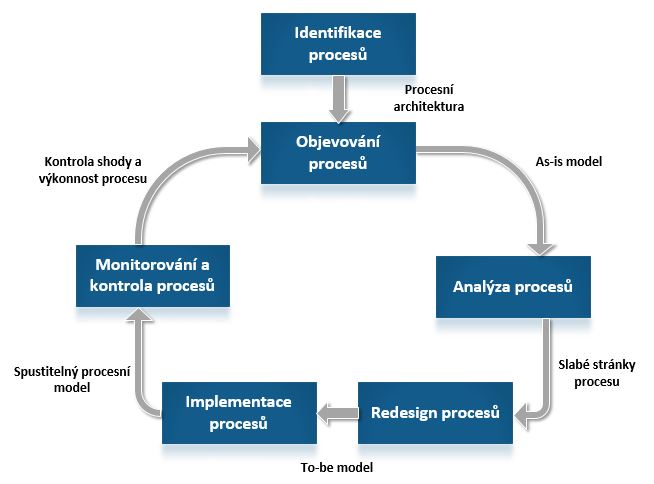 Projektování IS
29
Notace příklad (část)
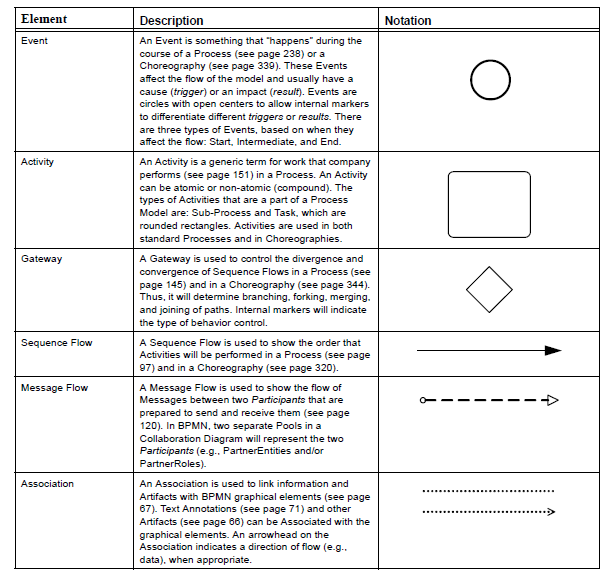 30
Workflow management coalition WfMC
Mezinárodní organizace pro standardizace systémů workflow
Proces: jedna nebo více propojených činností přispívajících k dosažení cíle
Základní vlastnosti systému workflow:
Návrh pracovního toku (graficky)
Definice rolí
Definice pravidel (logika procesu)
Práce s výjimkami
Generování statistik
Možnost simulací
Připojování dokumentů k pracovním krokům
Rozhraní na databázový systém
Systém upozornění uživatele na termíny, úkoly atd.
31
IDEF
IDEF = the Integrated Definition
Rodina metod vytvořená v USA
Projektování IS
32
IDEF0
Modelování rozhodování, akcí, činností v IS nebo organizaci
Modelují se 
Hlavní činnosti 
Vstupy a výstupy těchto činností
Řídící vstupy
Mechanizmus činnosti
Základní stavební jednotka ICOM
33
IDEF0 – ICOM (input, control, output, mechanism)
Zdroj: Šperka, Techniky a nástroje modelování podnikových procesů
34
IDEF1 a IDEF1X
IDEF 1
Informační model podniku
Identifikace pojmů a vztahů mezi nimi
Materiál, klik - SM smlouva (vztah kliku k paušálu apod)
Vyvodí se základní potřeby funkčnosti IS
IDEF1X
Modelování dat
Týká se návrhu relačních databází
Není vhodná pro OO návrh
35
IDEF3
Popis chování systému
Grafický jazyk
Základní element – scénář
Zdrojem pro popis scénáře  - interview, pozorování
Dvě strategie
Strategie zaměřená na procesy : model procesů
UOB Jednotka chování –obecný typ činnosti v systému (např. výdej nářadí pro výrobní zakázku)
Vazby mezi jednotkami –popisují vztahy mezi UOB a postup procesu
Uzly – logika větvení
36
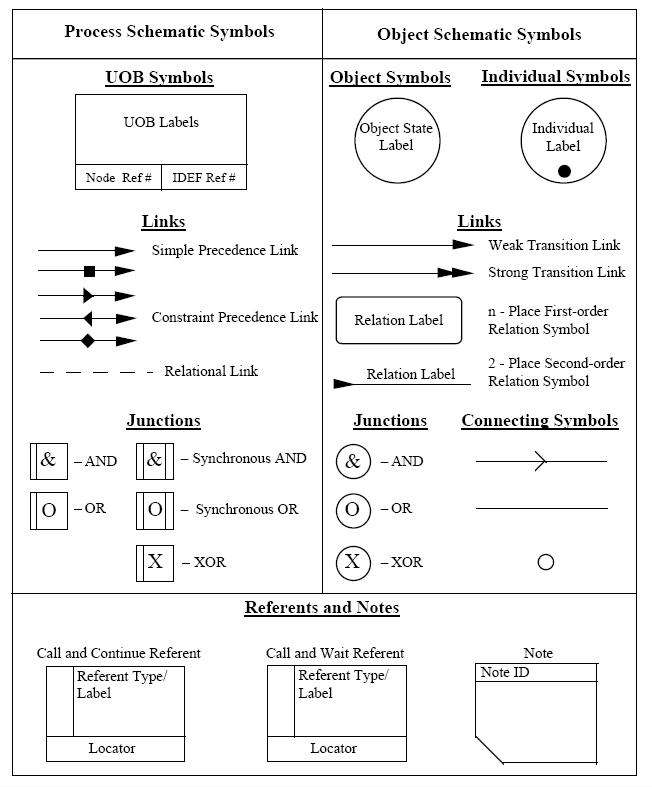 Příklad
Zdroj: http://upload.wikimedia.org/wikipedia/commons/c/c8/3-01a_Symbols_Used_for_IDEF3_Process_Description_Schematics.jpg
37
IDEF3 pokr.
Strategie zaměřená na objekty – model stavů objektů
Způsob změny stavu – referenční symboly
UOB A
UOB C
C
A
B
UOB B
Zdroj: Řepa 2006
38
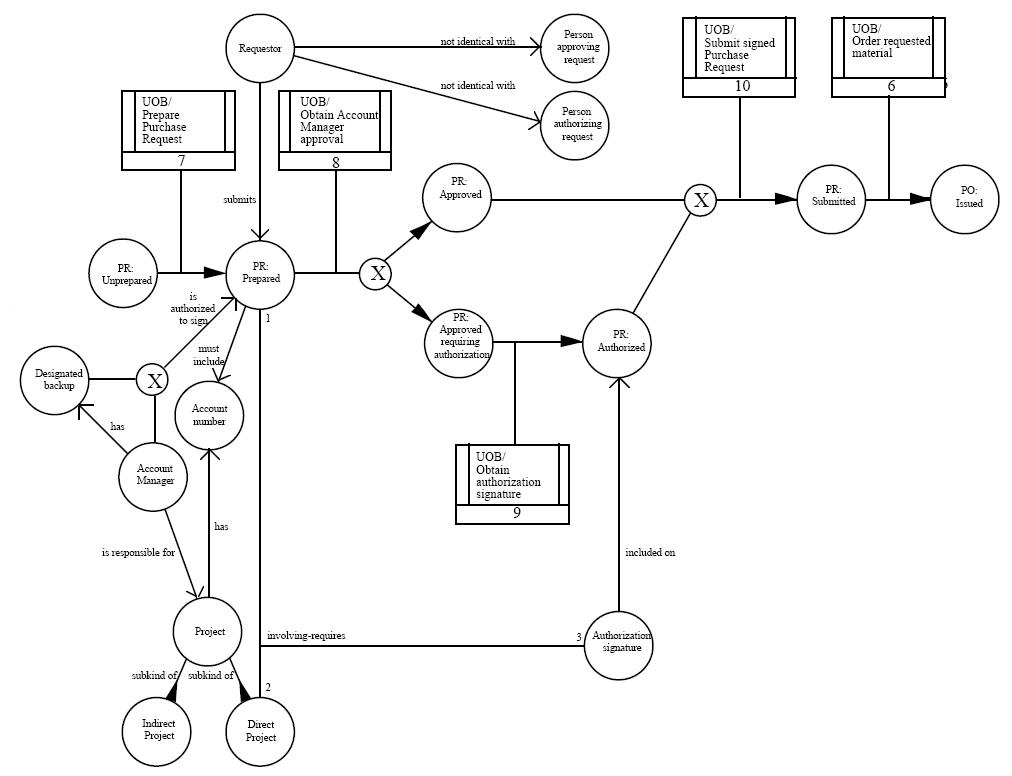 39
Petriho síť
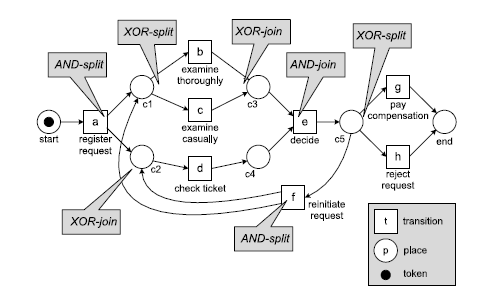 Petriho síť je graf skládající se z míst a přechodů. Její stav je dán pohybem značek (token) mezi jednotlivými místy.
Projektování IS
40
YAWL
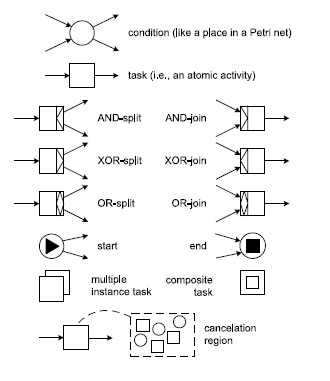 Popis workflow rozšiřující přístup podle Petriho sítí, 
Open source
Zdroj: van der Aalst
Projektování IS
41
Co je to UML
UML je otevřený standard (OMG Object Management Group) – standardizační komise)
Modelovací jazyk UML = Unified Modeling Language popis procesů objektovou metodou, návrh SW
UML je hlavně souhrn grafických pravidel a schémat (notací)
UML je prostředek vizualizace, specifikace, stavby a dokumentace SW systémů
Souhrn metod – UML 1997 verze 1.5, nyní 2.0
CASE nástroje Computer Aided Software Engineering
Například Rational Architect Enterprise
42
UML diagramy
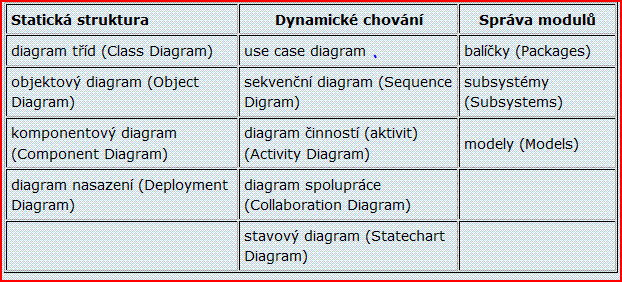 Zdroj: http://objekty.vse.cz/Objekty/MetodikyANotace-UMLDiagramy
43
Postup analytických prací – modelovací techniky
Uživatelské požadavky
Procesní modelování			
Případy užití
Modelování tříd a objektů
Diagramy objektové spolupráce
Stavové diagramy
Diagramy aktivit
Datové modelování a mapování tříd objektů do tabulek relačních databází 
Případové studie – příklady
44
Případy užití - úvod
Případy užití, typové úlohy, užitné případy = USE CASE
Případy užití zachycují přesně funkčnost, která bude IS pokryta a vymezují tak jednoznačně rozsah prací. 
Je součástí UML
Každý případ užití popisuje jeden ze způsobu užití systému, popisuje tedy jednu jeho požadovanou funkčnost
Scenář, základní scenář
Případ užití je sada scenářů, které spojuje dohromady cíl
45
UML Use case
Případ užití
Soubor scénářů pro používání systému
Je to popis toho, jak se systému bude jevit budoucím uživatelům
Jak nachystat? Rozhovor s uživateli
Systém
Případ užití
46
Případy užití - scenář
Scenář, základní scenář - Případ užití: Realizace výrobního příkazu
KROK     Role	AKCE	
1	Uživatel	mistr spustí volbu Výrobní příkaz		
2         Systém	zobrazí formulář výrobního příkazu pro vstup dat
3         Uživatel	mistr zadá detaily výrobního příkazu a spustí provedení
4         Systém	zobrazí formuláře výrobního příkazu u skladníka a dělníka
5         Uživatel	skladník1 vydá materiál, skladník2 vydá nářadí, dělník převezme
6         Systém	čeká
7         Uživatel	dělník zadá data o splnění výrobního příkazu a zašle do systému
8         Systém	zobrazí formulář výrobního příkazu u mistra
9         Uživatel	dělník vrátí nářadí, skladník 2 přebere a zavede data do systému
10       Systém	nastaví formulář odevzdání výrobku u mistra
11       Uživatel	mistr potvrdí splnění výrobního příkazu
12       Systém	vytiskne list výrobního příkazu a uzavře formulář
47
Aktéři
Aktér = role, ve které vystupuje uživatel v rámci jeho komunikace se systémem
Př. Aktér= uživatelská role vůči systému
Vytvořit 
 list výrobního příkazu
Přijmout nářadí zpět na sklad
48
Aktéři
Aktérem nemusí být nutně člověk, může to být např. externí systém 
Př. Aktér ve více rolích vůči systému
Zobrazit přehled
Výrobních příkazů
Vytvořit výrobnípříkaz
Převzít výrobek
Upravit kusovník
Přidat stroj pro plán
Vést statistiku
49
UML diagram tříd
Konzultant
Klient
Zpráva
Projekt
Nabídka
Data
pracuje na
1..*
1
1
1
1..*
obsluhuje
vede k
1
1..*
čte
1..*
1
1
předkládá se
figuruje v
1..*
1..*
figuruje v
1
1..*
Zdroj: Schmuller
50
Vztahy mezi třídami
Diagram tříd zobrazuje strukturu a vztahy mezi objektovými třídami navrhovaného IS

Agregace
jedna třída je částí druhé
Kompozice 
agregace, kdy podřízený objekt nemůže existovat samostatně
Asociace - násobnost
znázorňuje vztahy mezi jednou či více třídami (1 ku 1, 1 k mnoha, …)
Generalizace (dědění)
vztah mezi obecnou třídou (super class resp. parent) a  jejími potomky (subclass resp. child)
dědí se všechny vlastnosti tj. atributy, relace, operace a omezení)
Specializace (opak generalizace)
Abstraktní třída (zvláštní třída bez konkrétní instance, zobecnění)
Polymorfismus (některé objekty mají totožná rozhraní realizovaná pomocí operací, ale metody, které se skrývají za těmito operacemi, jsou rozdílné)
Asociační třídy (typ vazby mnoha ku mnoha)
51
Odvozené třídy a kompozice
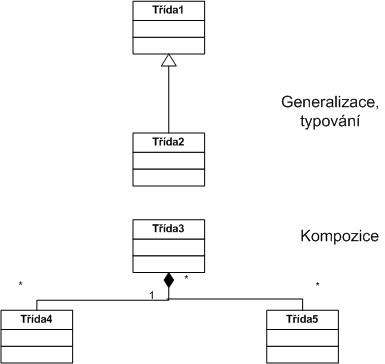 Projektování IS
52
Diagram aktivit
Znázorňuje vztahy mezi aktivitami a aktéry
Bere do úvahy objekty – předměty, se kterými aktéři v rámci aktivit pracují
Plavební dráhy (swimlanes)
Manipulované objekty se umísťují do plavebních drah nebo na jejich rozhraní
Záznamy spojování a větvení
53
UML diagram aktivit
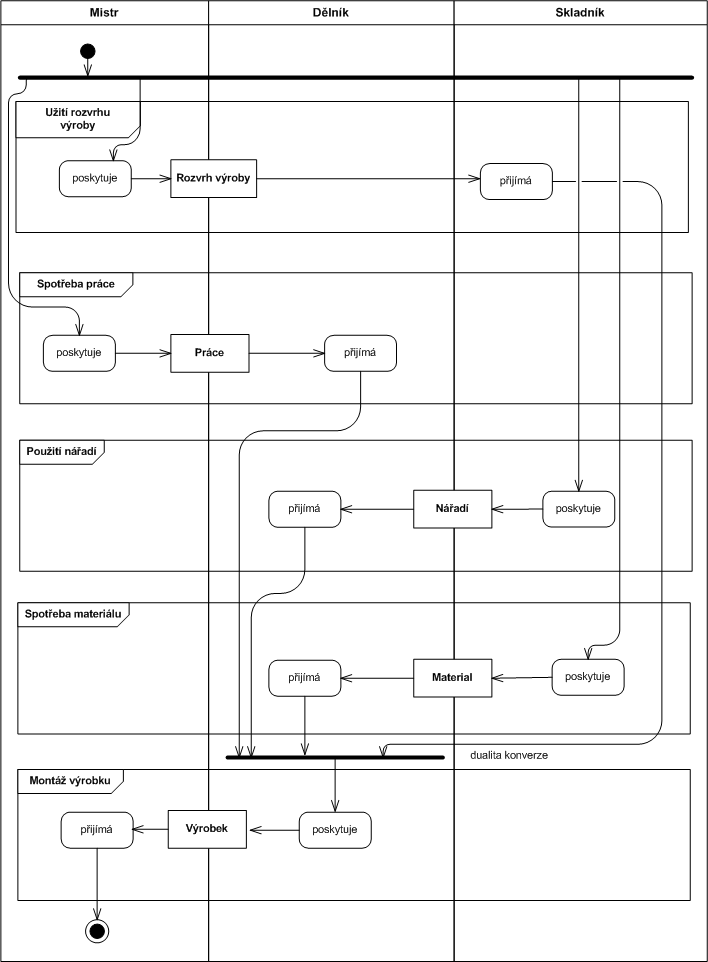 54
Sekvenční diagramy
Mají nejblíže k programátorskému popsání v objektovém přístupu
Svisle – činnosti 
Vodorovně – zprávy
Zprávy synchronní – musí na sebe navazovat – nová začne po ukončení nějaké sekvence (činnosti)
Zprávy asynchronní – zpráva je poslána a vysílající činnost může pokračovat
55
UML sekvenční diagram
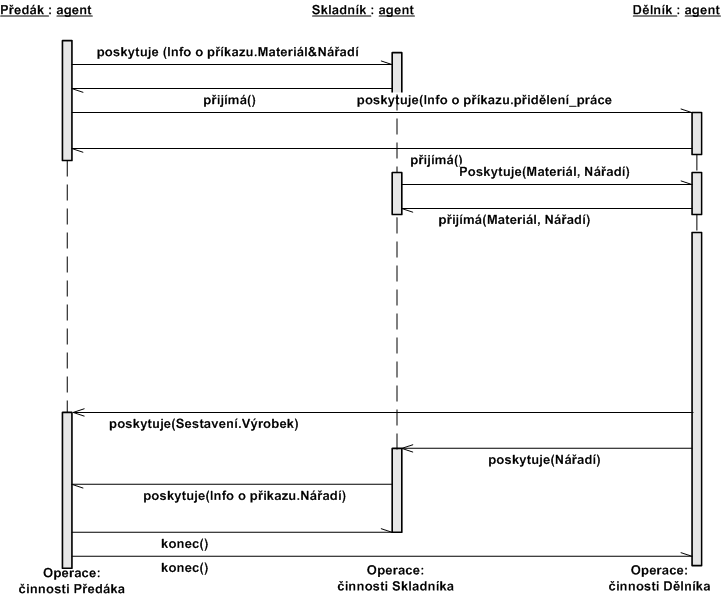 Projektování IS
56
Děkuji za pozornost.
Otázky?